The Seneca
By: Olivia Barcelo
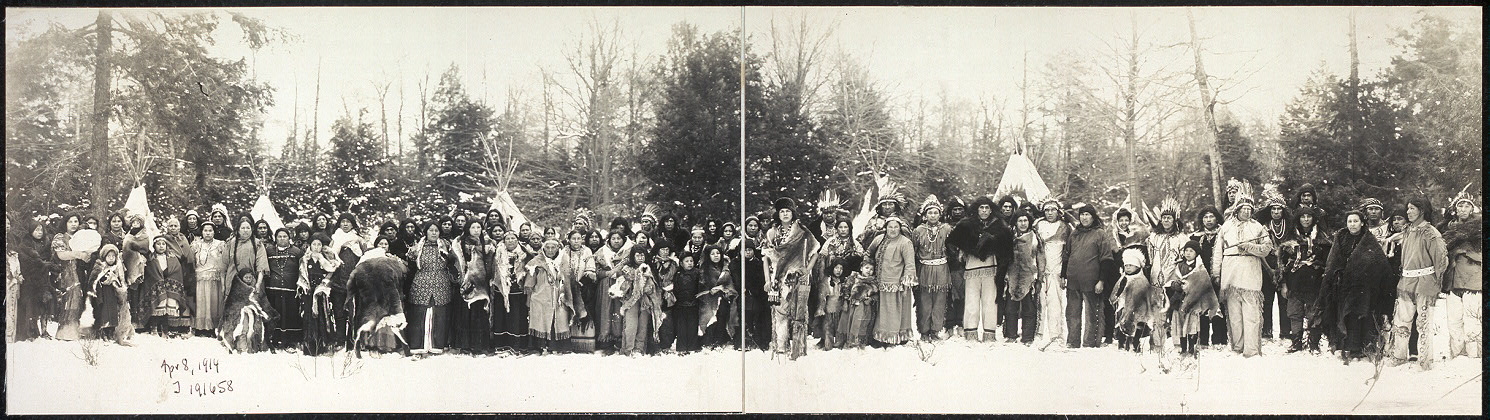 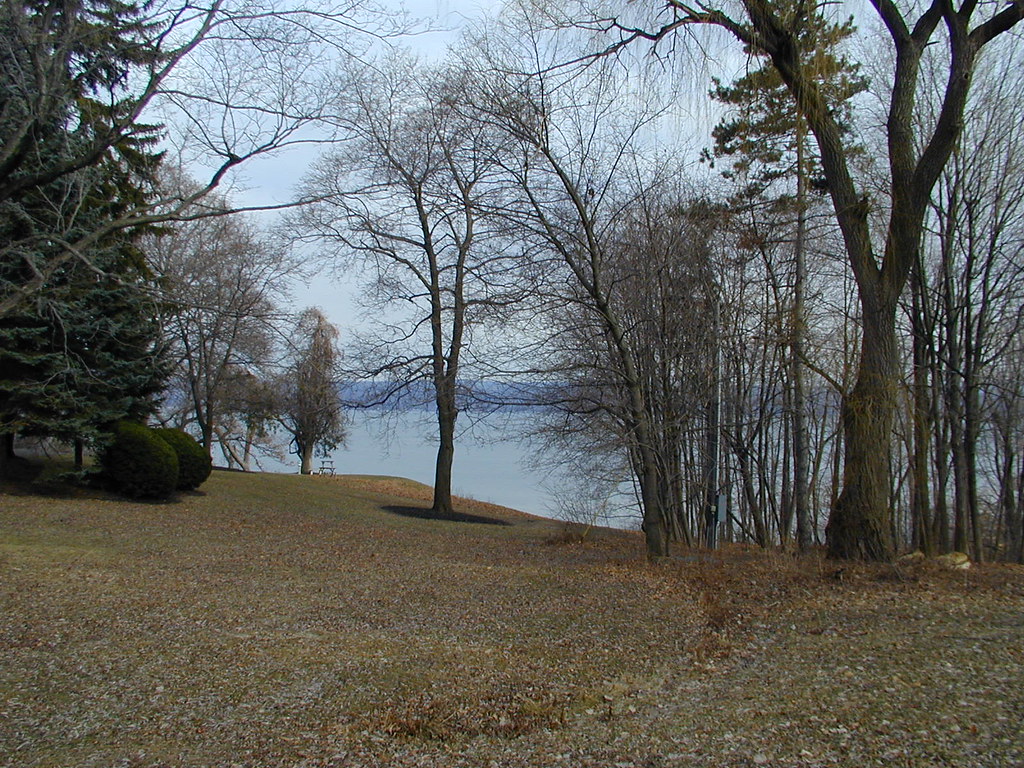 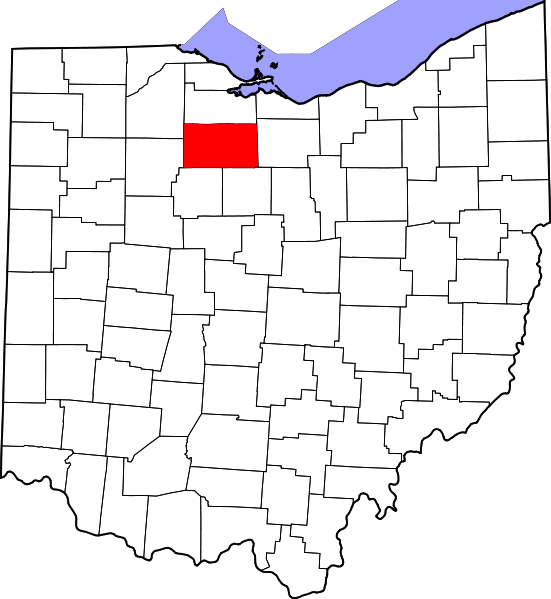 Location
The Seneca tribe originally lived between Seneca Lake and Genessee River.

Some of the other parts of the Seneca lived in the western part of New York State.

The other part  lived in Oklahoma.
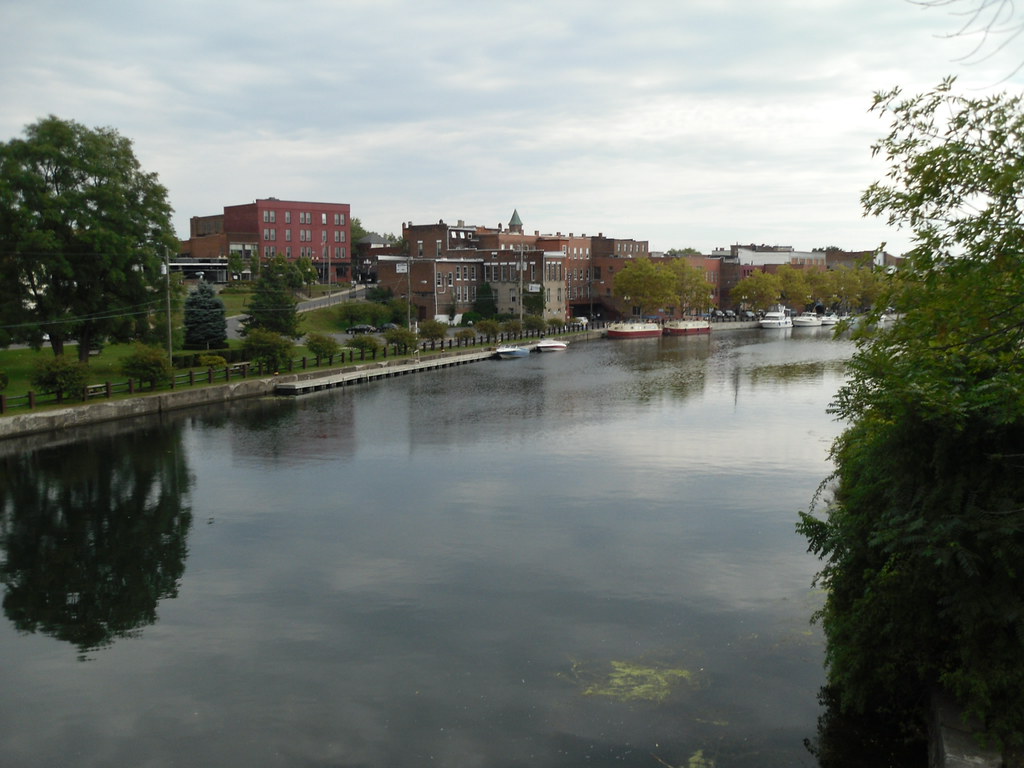 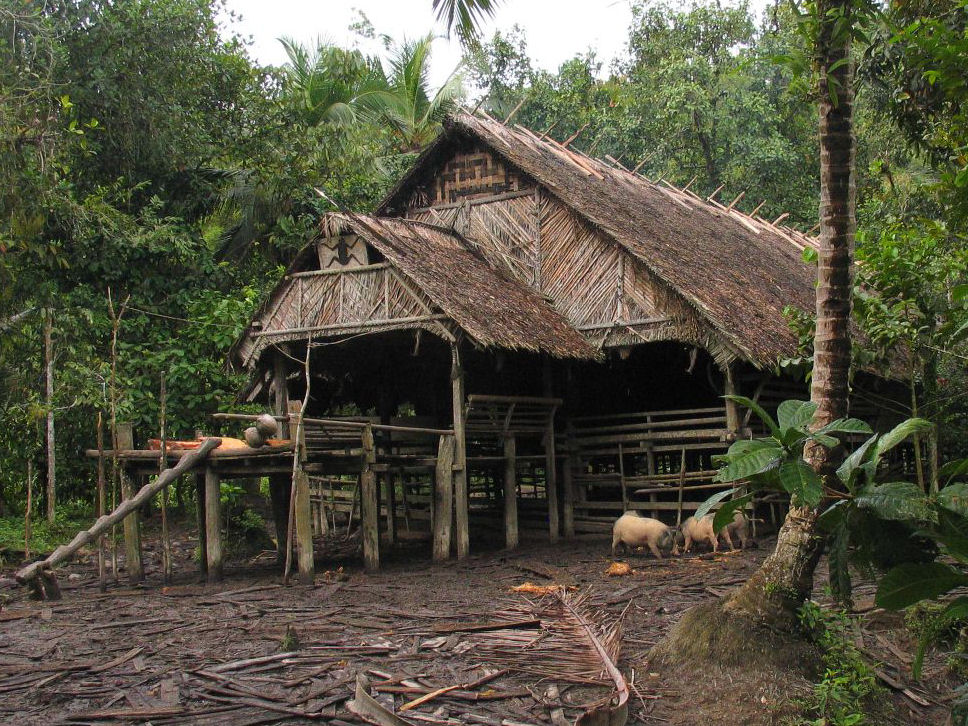 Shelter
The Seneca's shelter were longhouses. Longhouses were rectangular buildings that several families could live in. The frame was made of elk tree trunk, saplings, and the main longhouse was covered with bark.
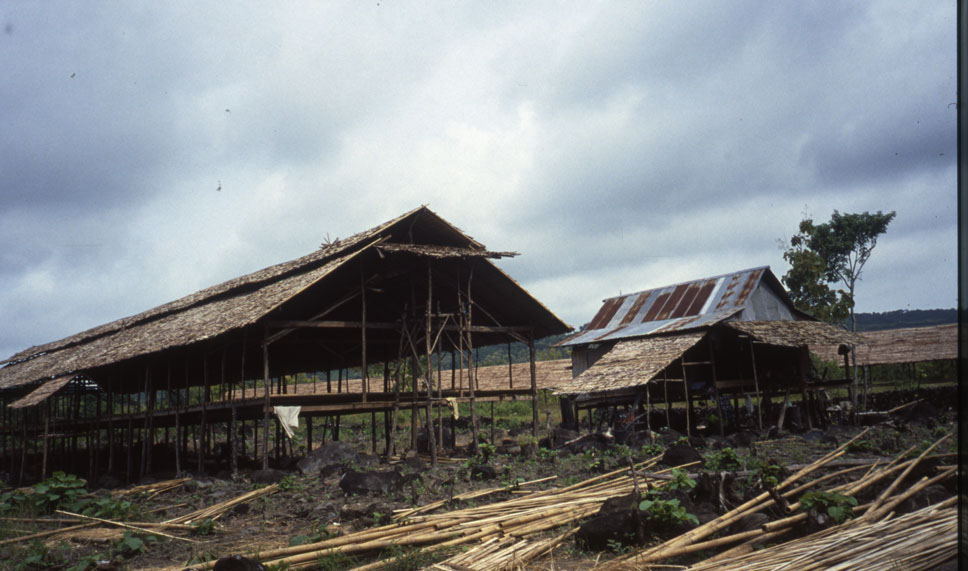 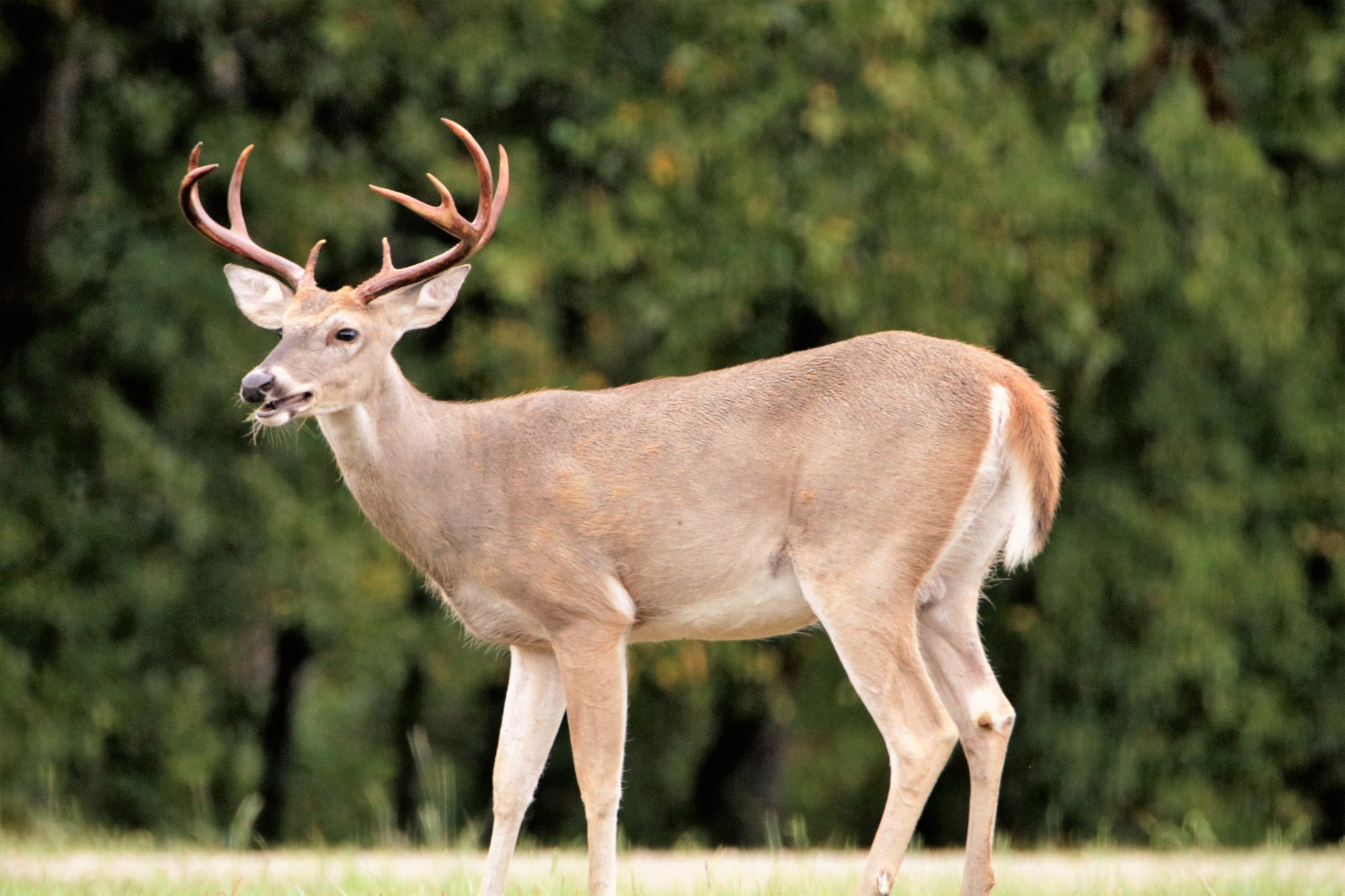 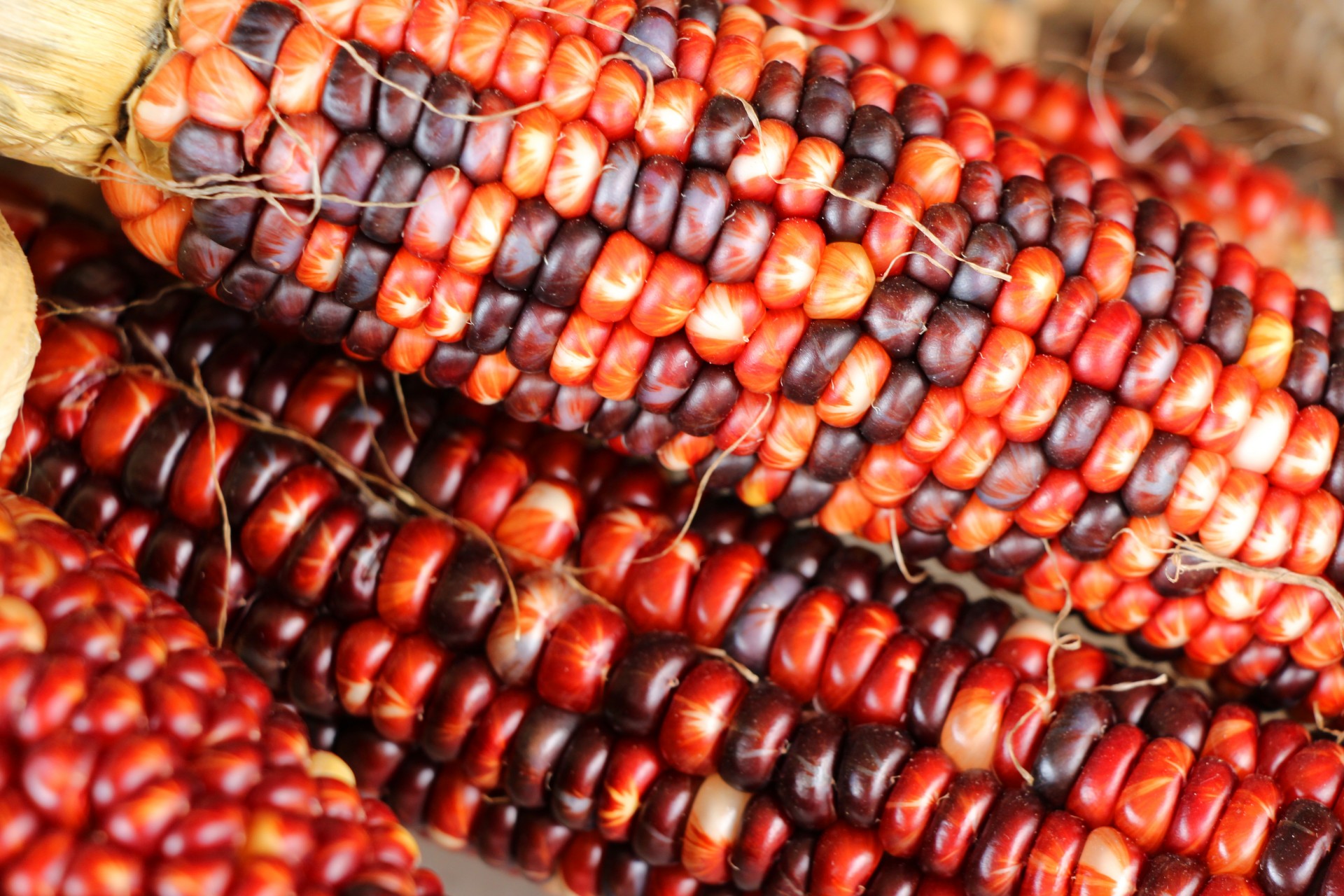 Food
They fished for salmon
They hunted for food like deer and elk
They cooked cornbread, soups, and stews
The women grew corn, beans, and squash
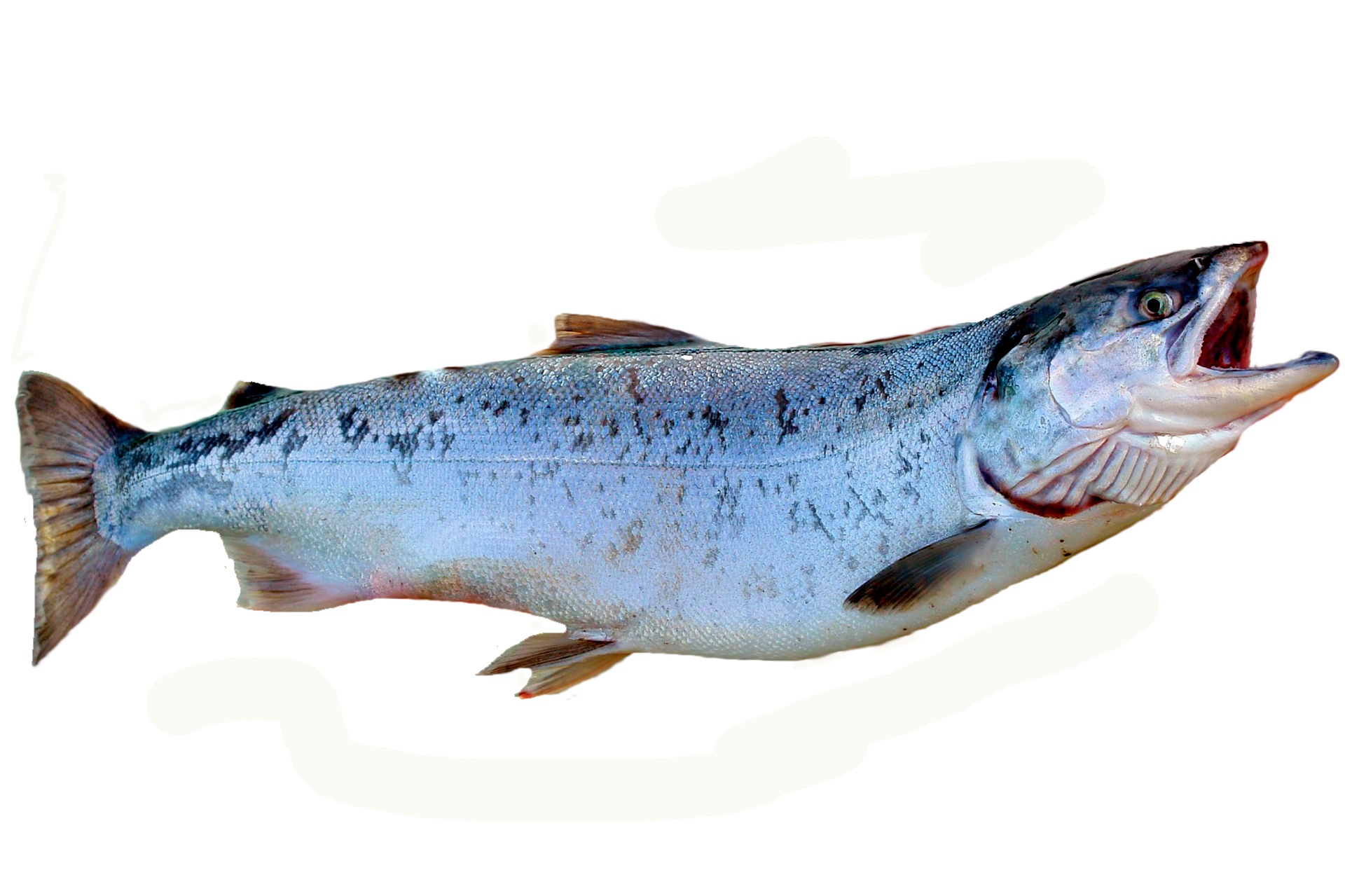 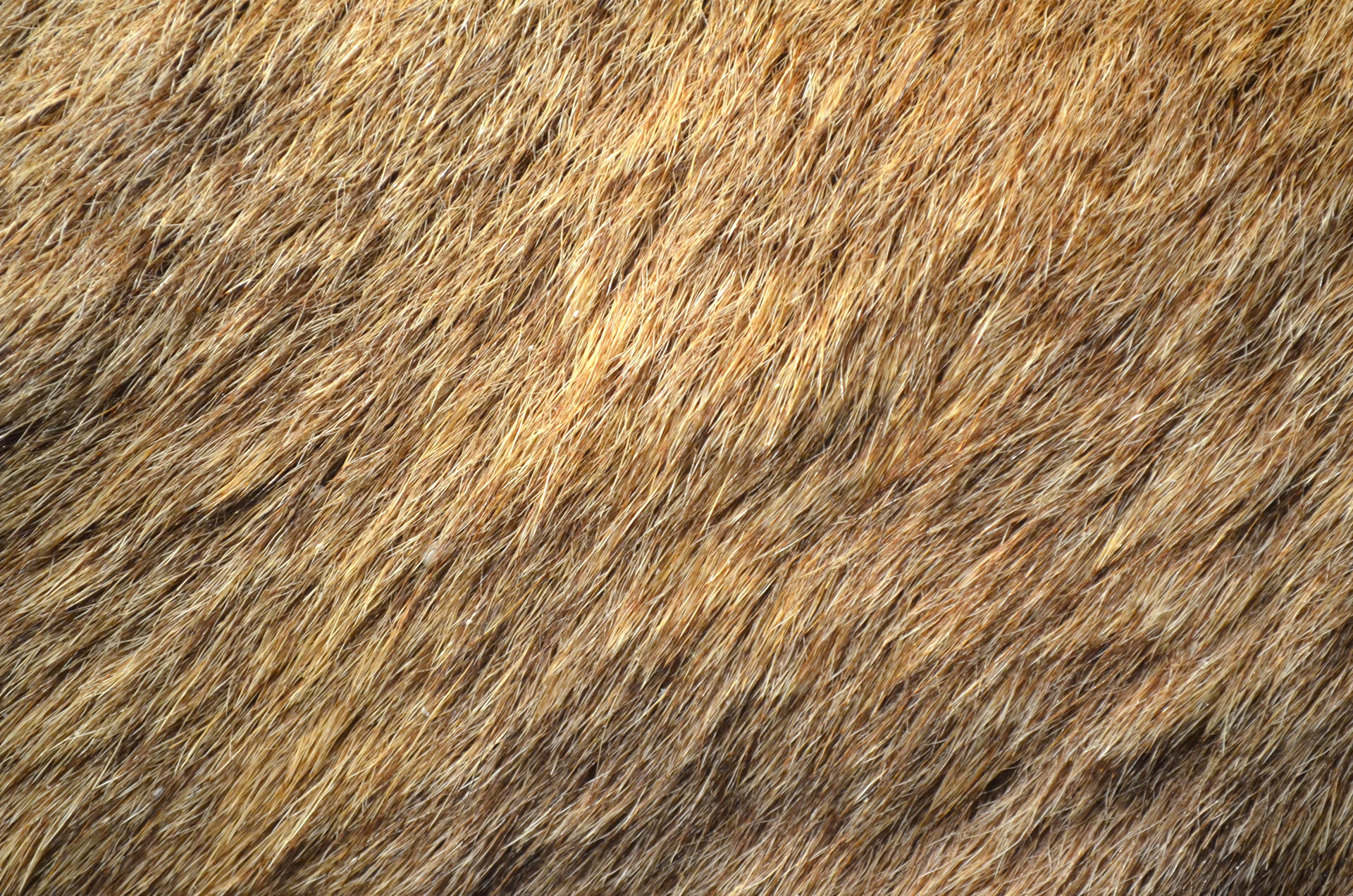 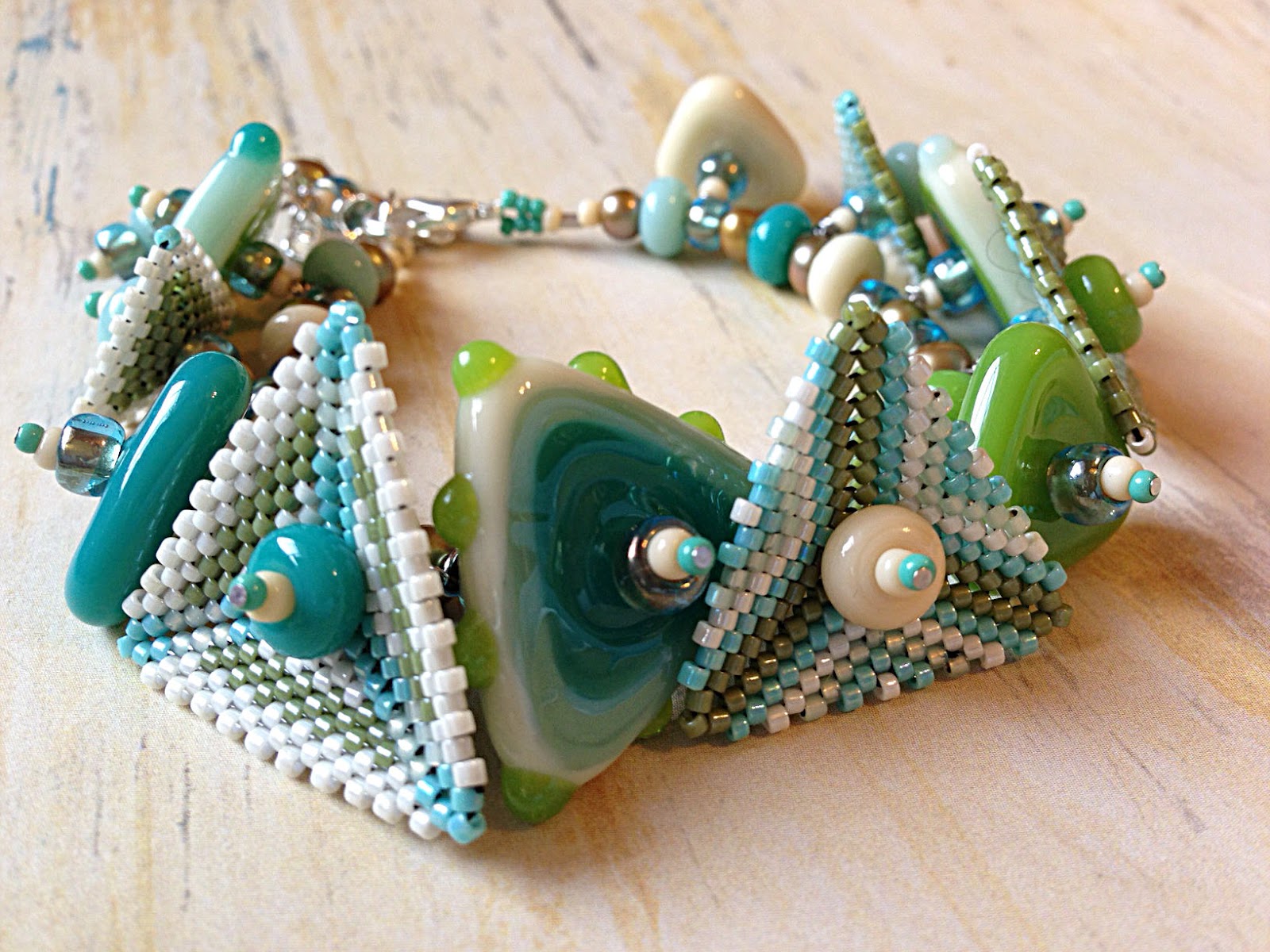 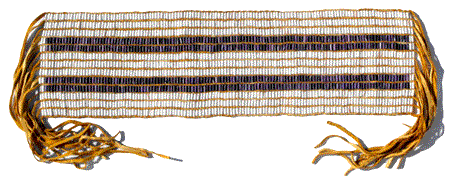 The Seneca tribes all spoke similar languages.
They traded furs for guns and other metal tools with the European traders in the 1600s.
The Seneca used wampum beads and arranged them into special patterns to help their memories.
Seneca's Culture
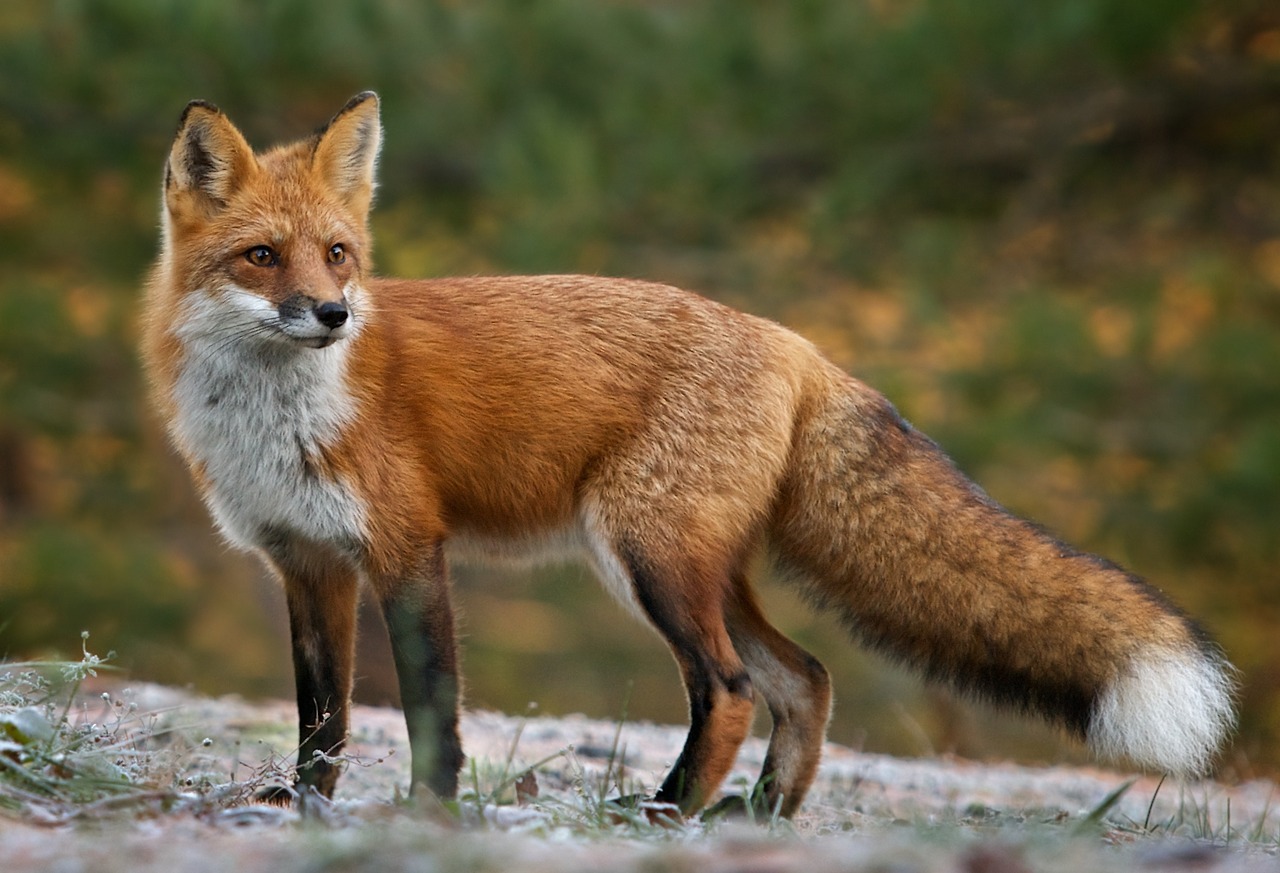 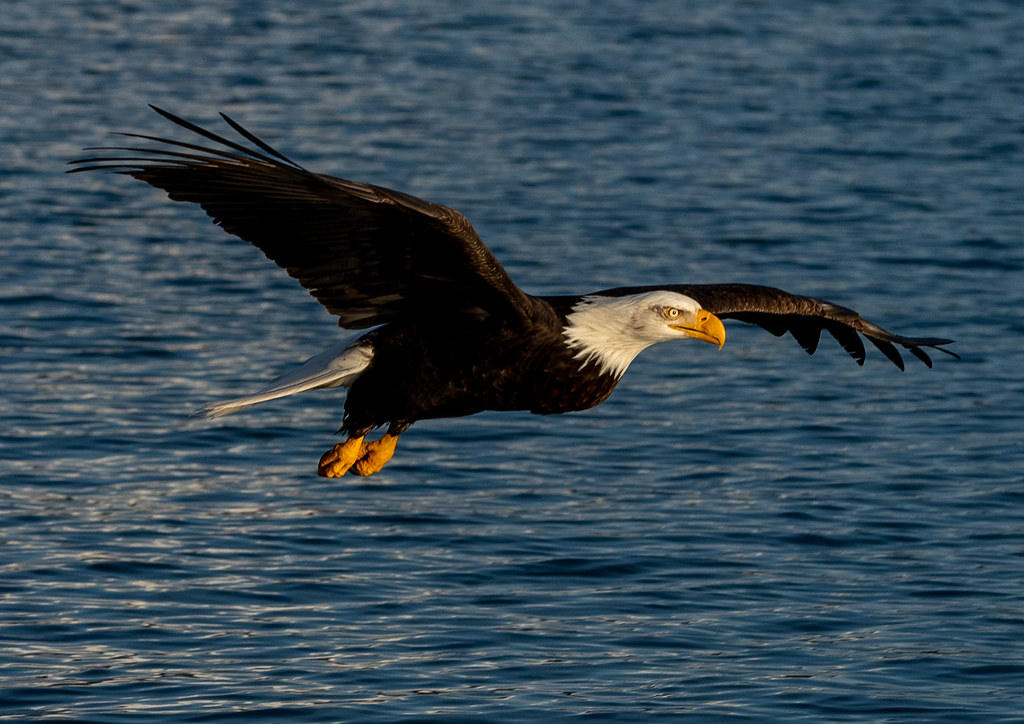 Animals near the Seneca
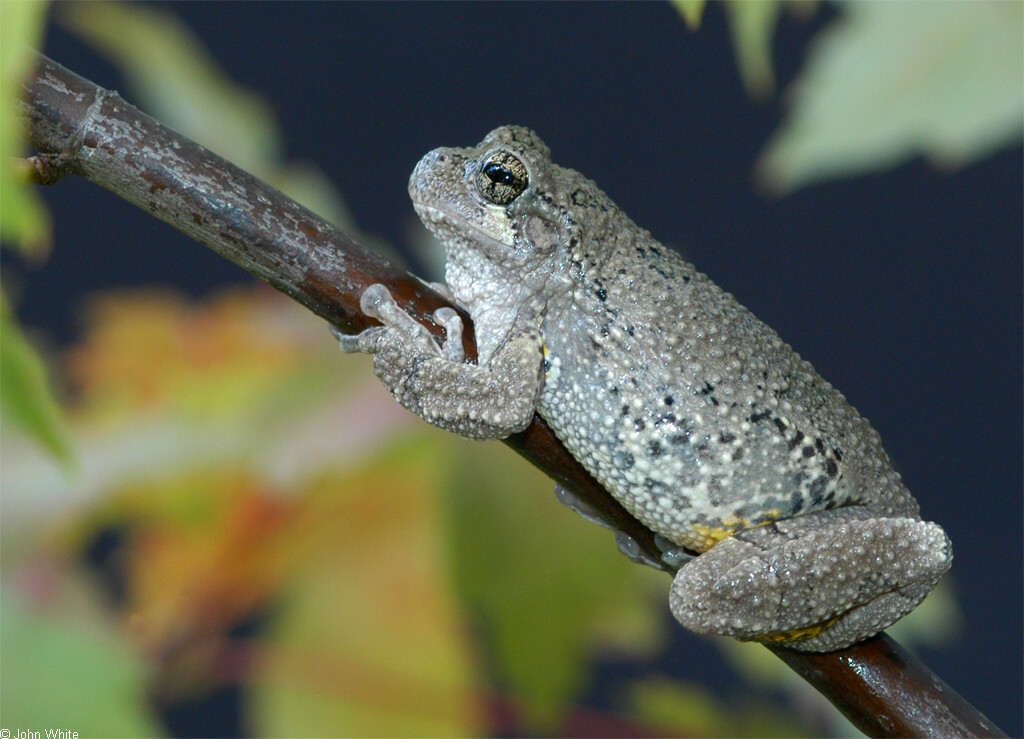 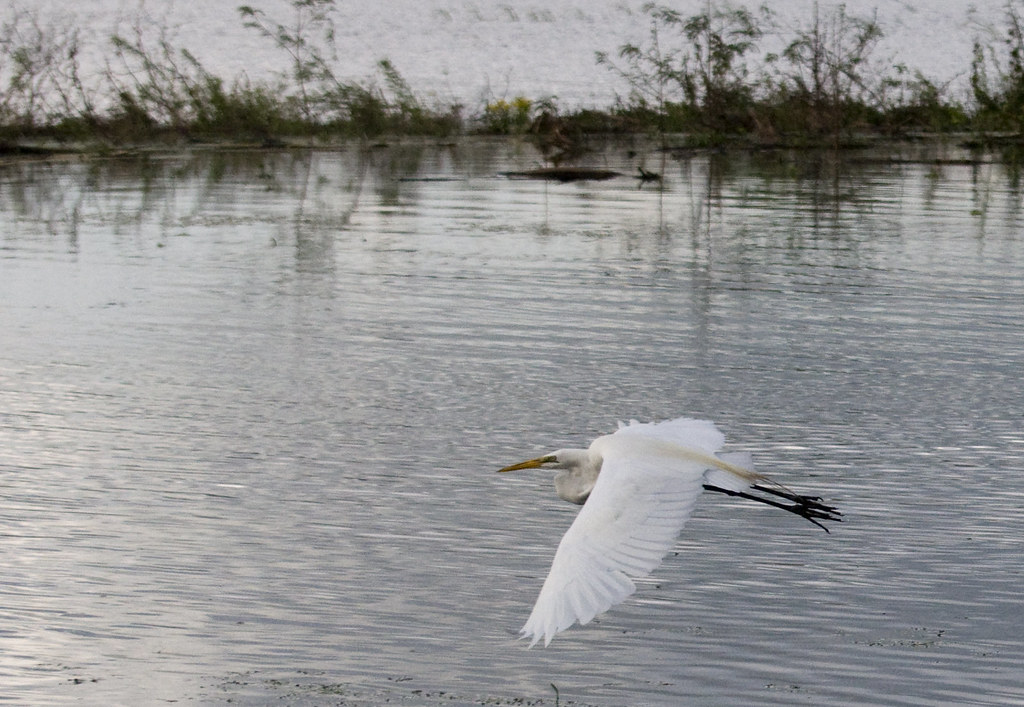 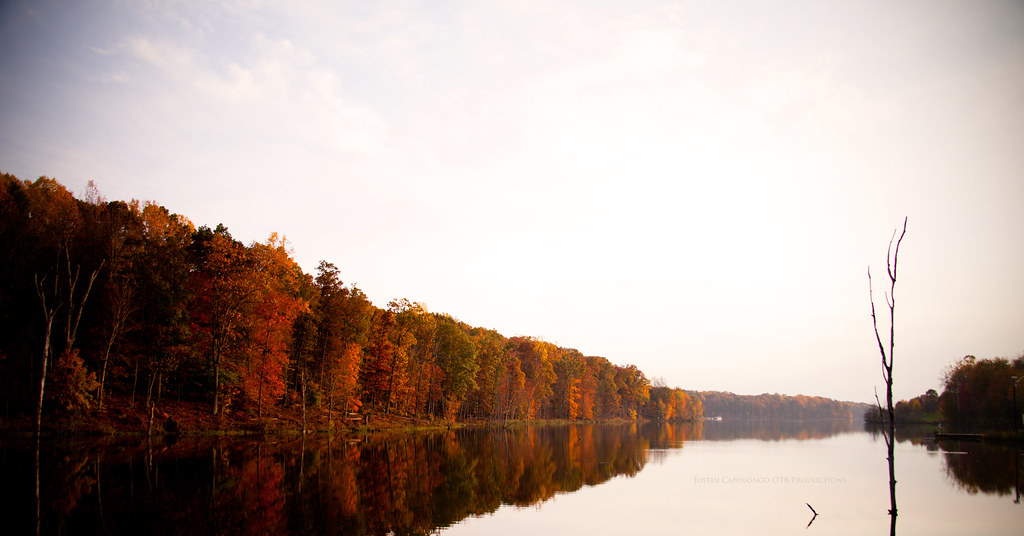 Thanks for watching!